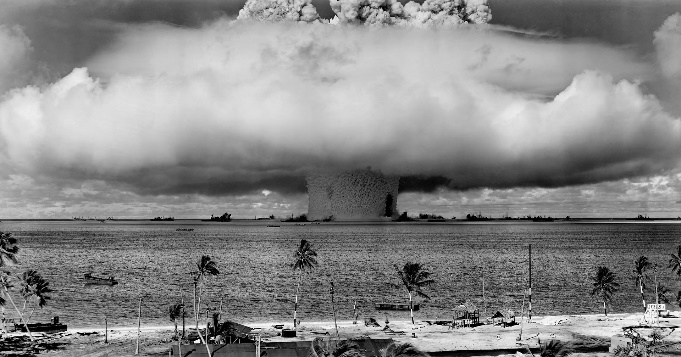 Exploring Nondestructive Exploration Methods
Question: How can we investigate and measure the inside of an object or its structure if we cannot take it apart?
[Speaker Notes: Lesson Presentation, Exploring Nondestructive Exploration Methods Lesson, TeachEngineering.org
///
Image source: 
1946 US Department of Defense, Wikimedia Commons (public domain) https://commons.wikimedia.org/wiki/File:Operation_Crossroads_Baker_Edit.jpg]
Examples of Material Failures
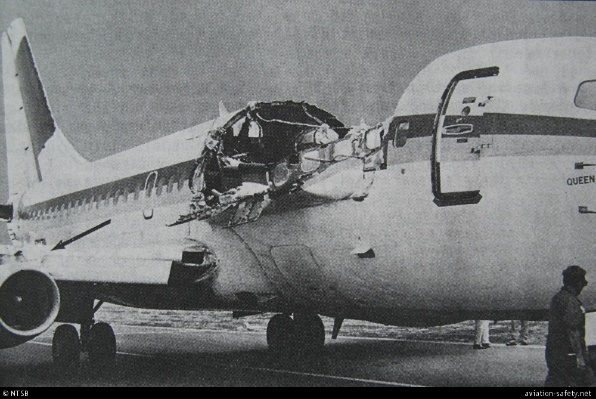 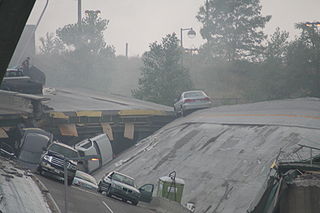 Silver Bridge Disaster video: https://www.youtube.com/watch?v=dGQfUWvP0II
BINDT – Bridges and NDT video: https://www.youtube.com/watch?v=WVLT01V5Cq4
[Speaker Notes: Video timing: 6 minutes + 3 minutes
Image sources:
(left, collapsed concrete roadway bridge) 2007 Tony Webster, Wikimedia Commons CC BY-SA 3.0 https://commons.wikimedia.org/wiki/File:I-35W_Bridge_Collapse_Webster_Cars.JPG 
(right, damaged airplane) 1988 National Transportation Safety Board, Wikimedia Commons (public domain) https://commons.wikimedia.org/wiki/File:Aloha_Airlines_Flight_243_fuselage.png]
Online research topics > discussion > posters
voltage
inductance
current
magnetic fields(dipolar nature and their lines)
eddy current
conductors
excitation
nondestructive evaluation (NDE)
finite element method (FEM)
Ohm’s law
Organize into small groups
Research the definitions and any graphics/illustrations for these 10 topics 
Share research with the class
Each group makes poster about one topic
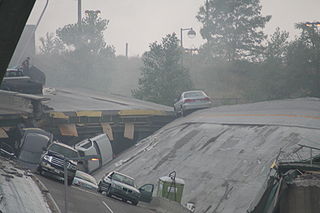 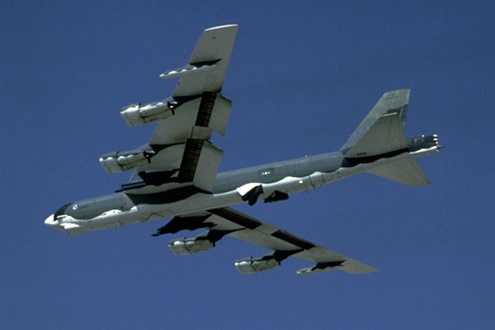 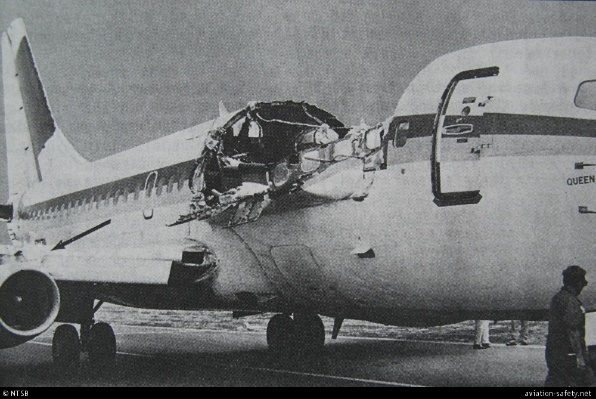 This B-52 bomber from the 1950s is still in use.
[Speaker Notes: Image sources:
(left top, collapsed concrete roadway bridge) 2007 Tony Webster, Wikimedia Commons CC BY-SA 3.0 https://commons.wikimedia.org/wiki/File:I-35W_Bridge_Collapse_Webster_Cars.JPG 
(left bottom, damaged airplane) 988 National Transportation Safety Board, Wikimedia Commons (public domain) https://commons.wikimedia.org/wiki/File:Aloha_Airlines_Flight_243_fuselage.png 
(right, airplane in sky) 2000 US Air Force (file photo; public domain), US Department of Defense Directive 5122.5, September 27, 2000, 140528-F-PB123-102.jpg http://www.af.mil/News/Photos/igphoto/2000797898/]
Eddy current testing method
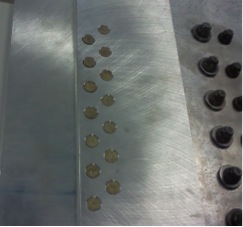 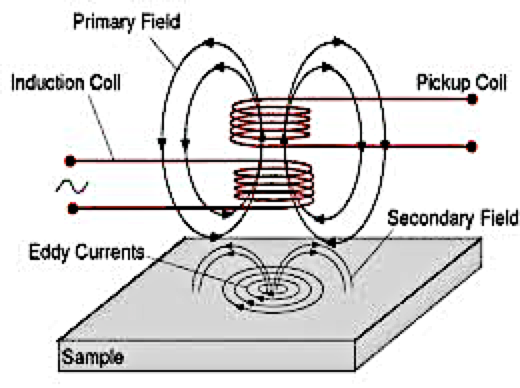 mechanical fasteners (rivets) on airplane
A nondestructive evaluation method
Widely used for crack detection 
Cracks cause very large local conductivity changes
[Speaker Notes: Consider providing students with printouts of the eddy current diagram to tape in their notebooks. 
///
Image sources:
(left, rivet photo) 2016 Marianne Livezey, Smart Sensors and Sensing Systems RET, College of Engineering, Michigan State University
(right, eddy current diagram) Suragus Sensors and Instruments. Used with permission. http://www.suragus.com/en/company/eddy-current-testing-technology/ https://www.suragus.com/en/technology/]
Eddy current testing method
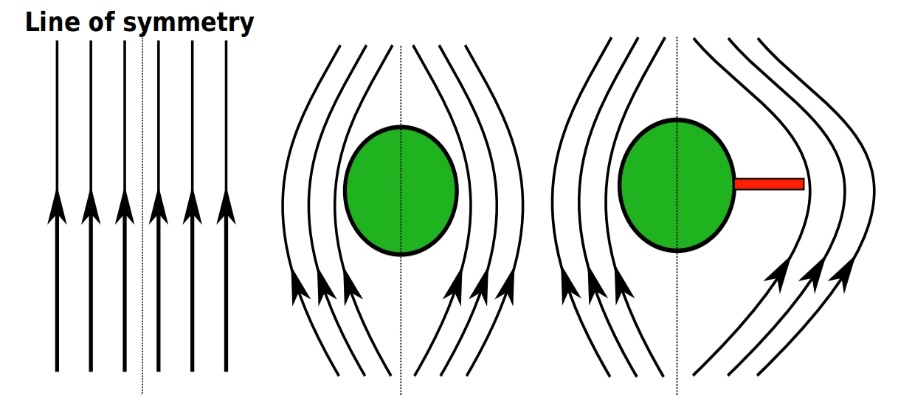 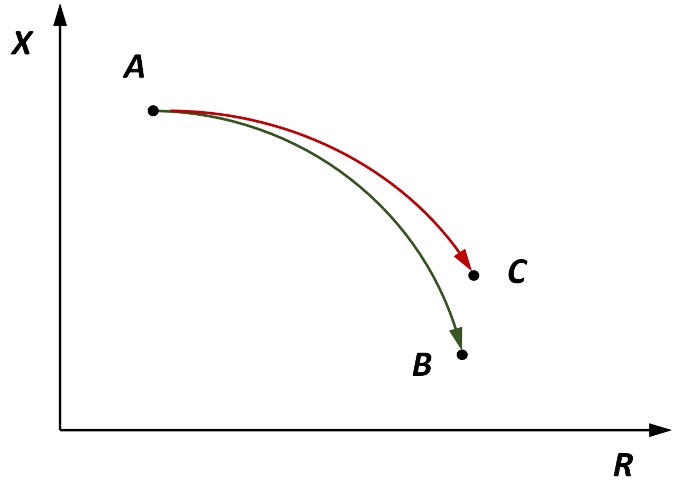 A = Coil in the air
B = Coil over defective specimen
C = Coil over defect-free specimen
[Speaker Notes: Image sources:
(left; eddy current diagram) 2016 Marianne Livezey, Smart Sensors and Sensing Systems RET, College of Engineering, Michigan State University
(right, change of impedance graph) 2016 Marianne Livezey, Smart Sensors and Sensing Systems RET, College of Engineering, Michigan State University]
Nondestructive testing results
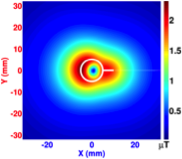 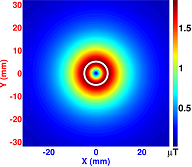 Rivet with no defects
Rivet with defect
[Speaker Notes: Images source:
2016 Oleksii Karpenko, Smart Sensors and Sensing Systems RET, College of Engineering, Michigan State University]
Maxwell’s equations
Faraday’s law
Time-varying magnetic field creates electric field, and vice versa
Ampere’s law
Electric current creates circular magnetic fields
Gauss’ law
Electric charges create electric flux
Gauss’ law for magnetism
No magnetic charges
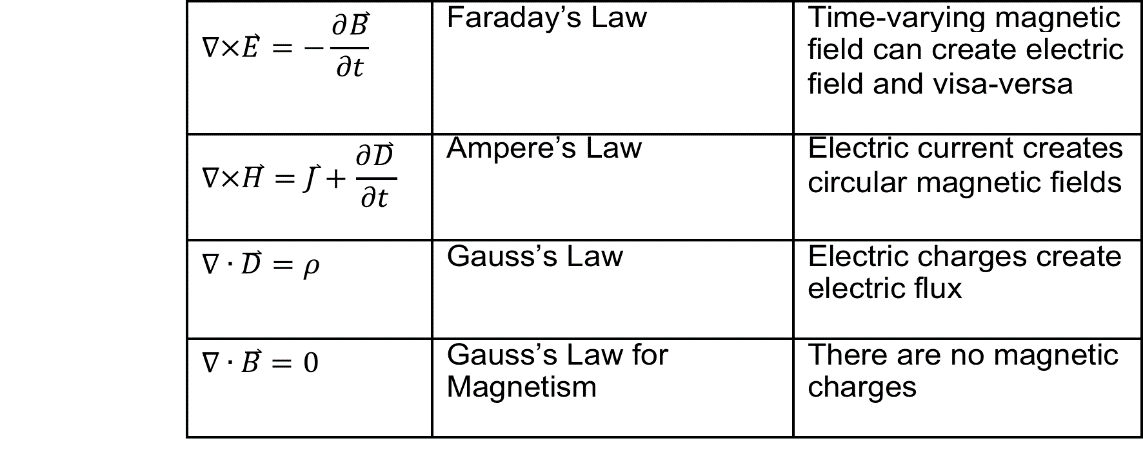 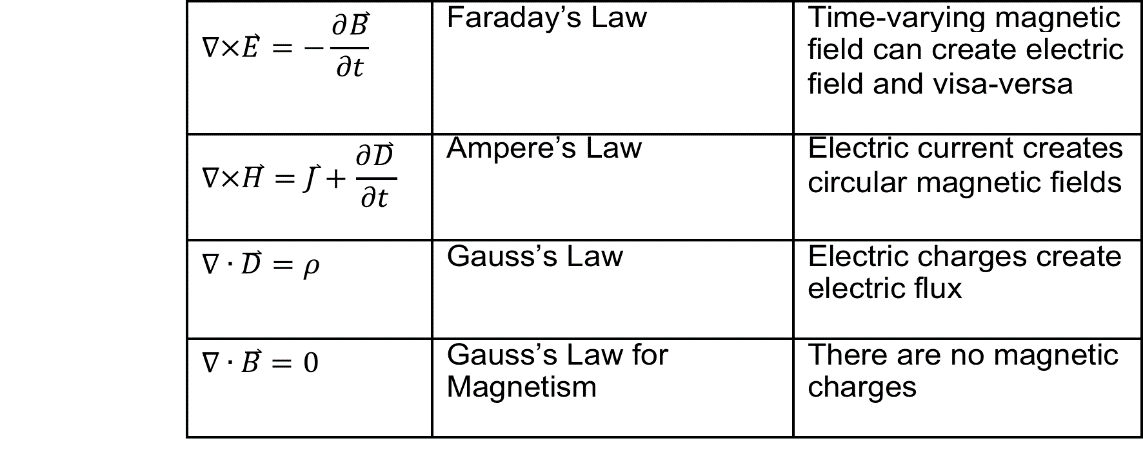 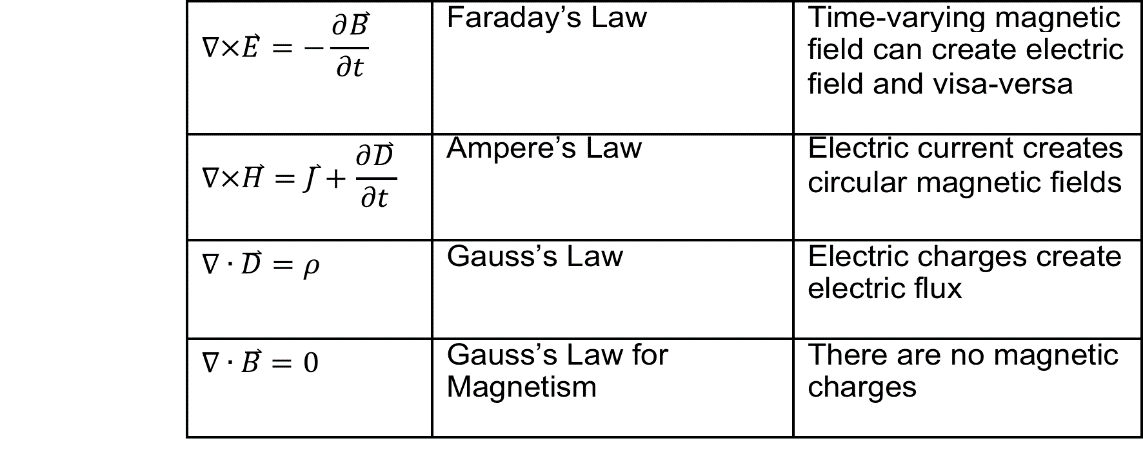 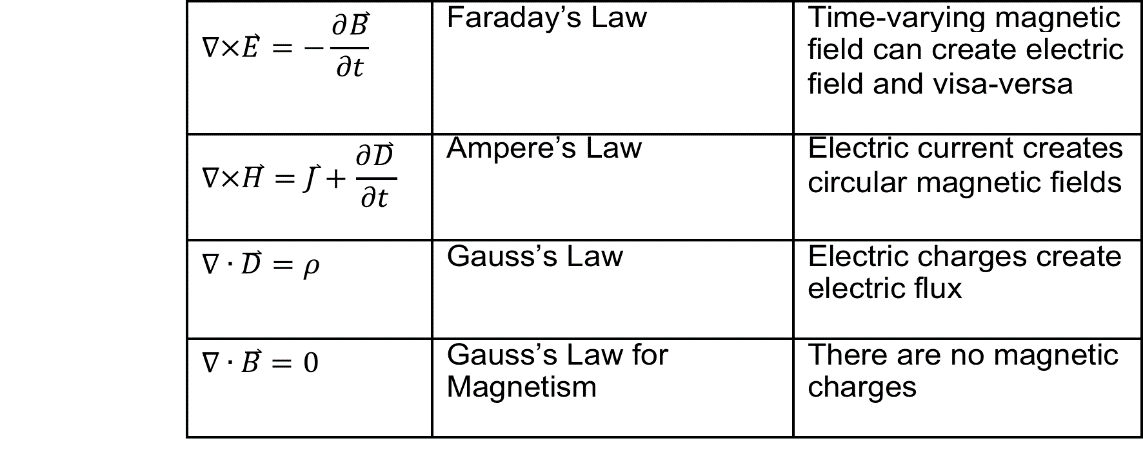 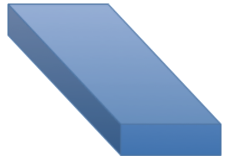 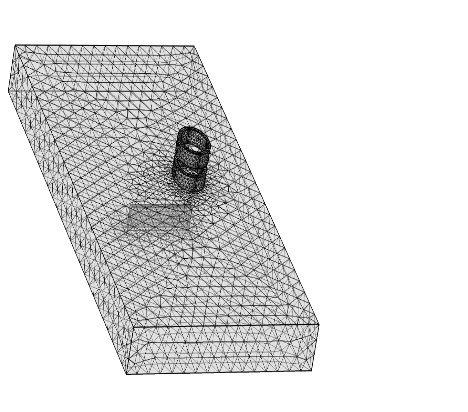 [Speaker Notes: Images source: 
2016 Marianne Livezey, Smart Sensors and Sensing Systems RET, College of Engineering, Michigan State University]